Зимняя прогулка
в группе раннего возраста
Эх, зимушка – зима- русская красавица, до чего ж на улице  ребятишкам нравится!
Машенька Маша куколка наша в санки садилась, с горки покатилась у-ух !
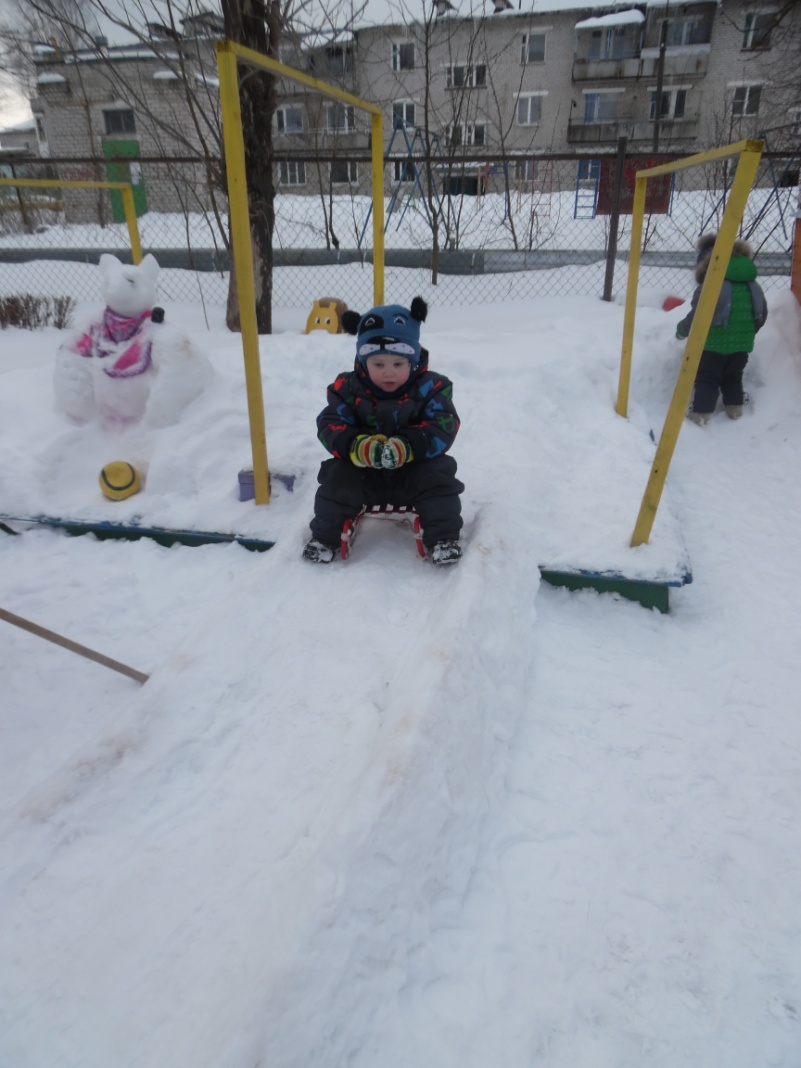 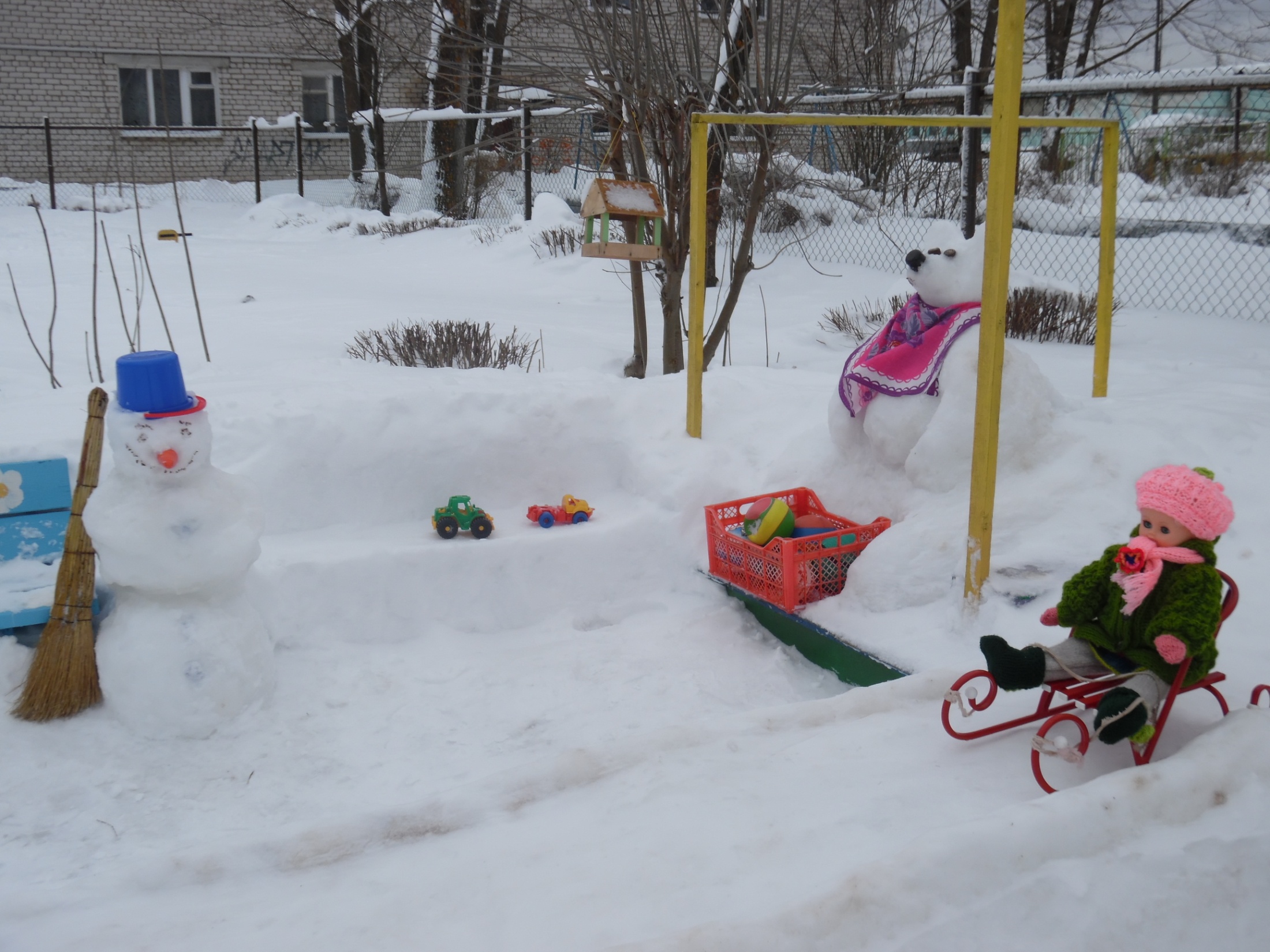 Море снега, море удовольствия!
Самолет летит, самолет гудит….
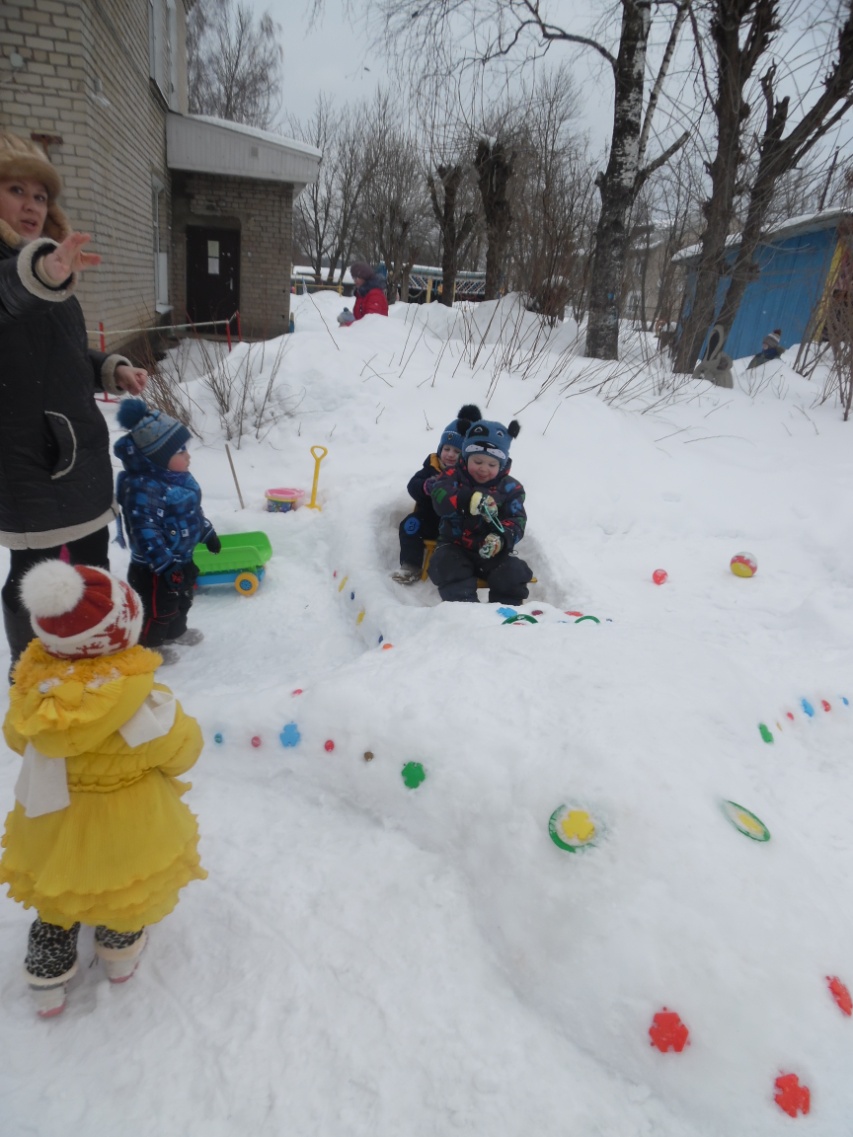 Испекла я пирожок,Попади  мячом в кружок
Люблю кататься, люблю и прибираться
Покупайте мороженое, свежезамороженное
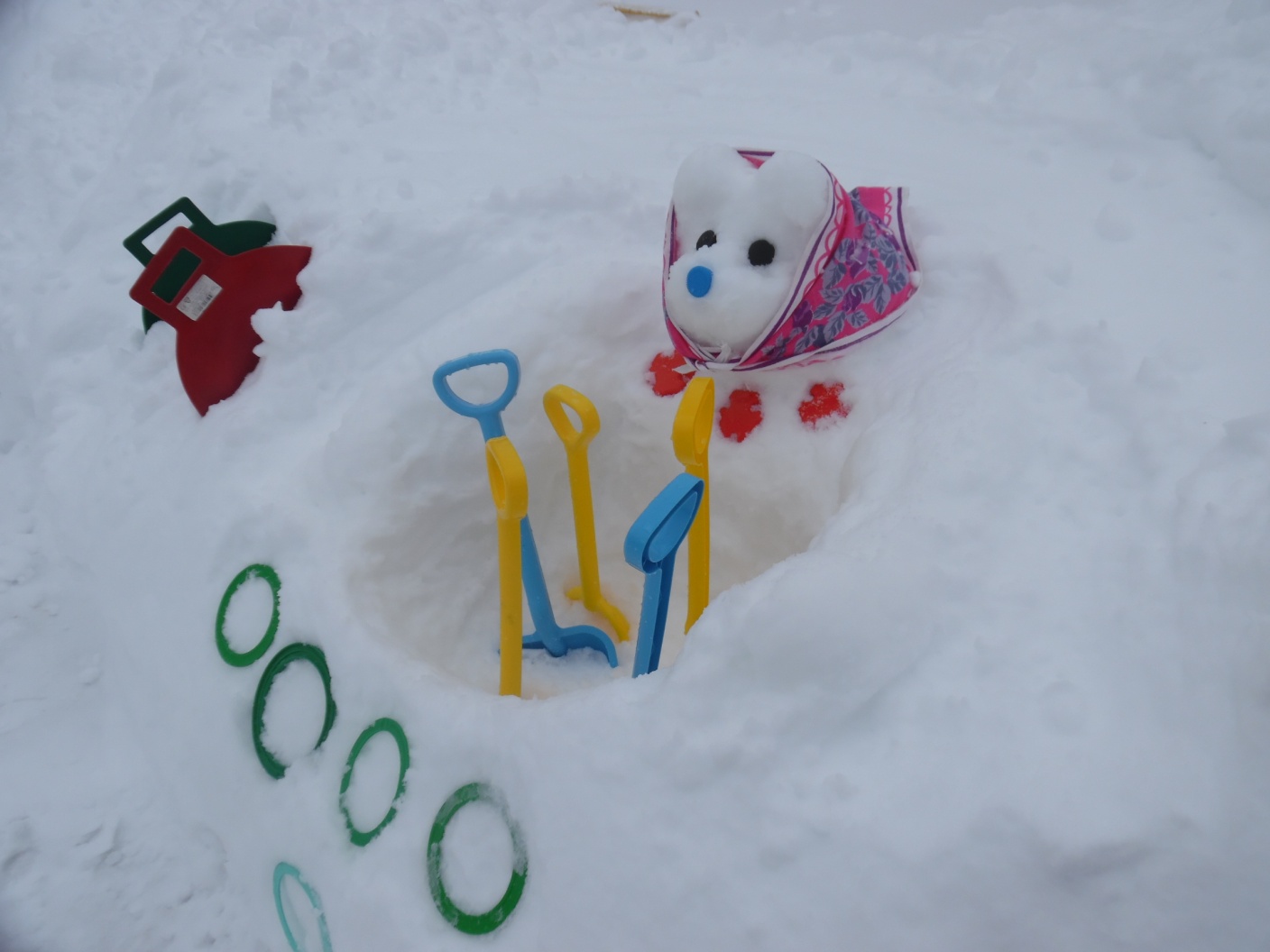 Сделай сам
Рядом с домиком живет наш красивый осьминогМаленькие ножки шагают через ножки осьминожки
Я люблю свою лошадку, вместе с ней в снегу валяться